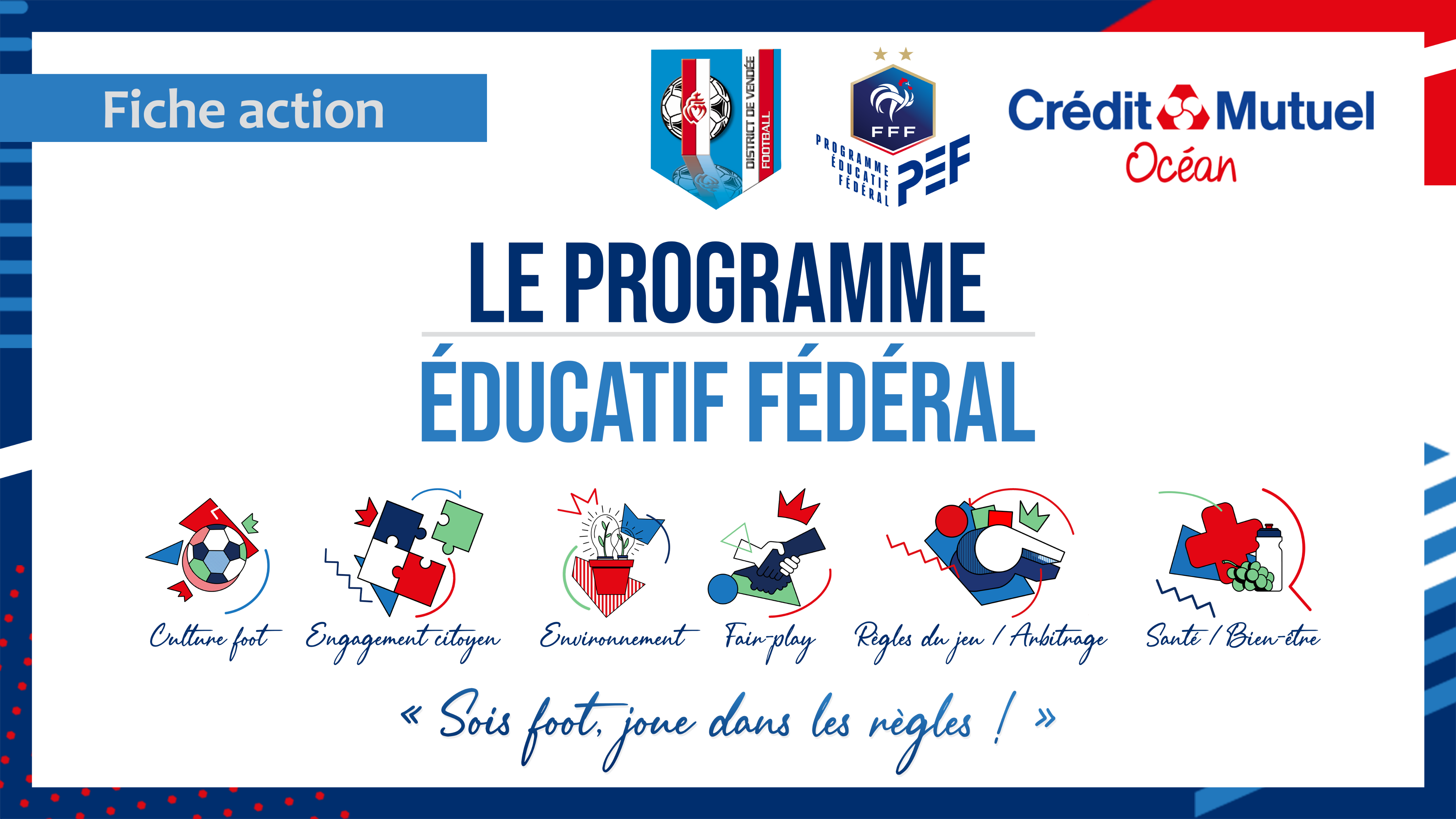 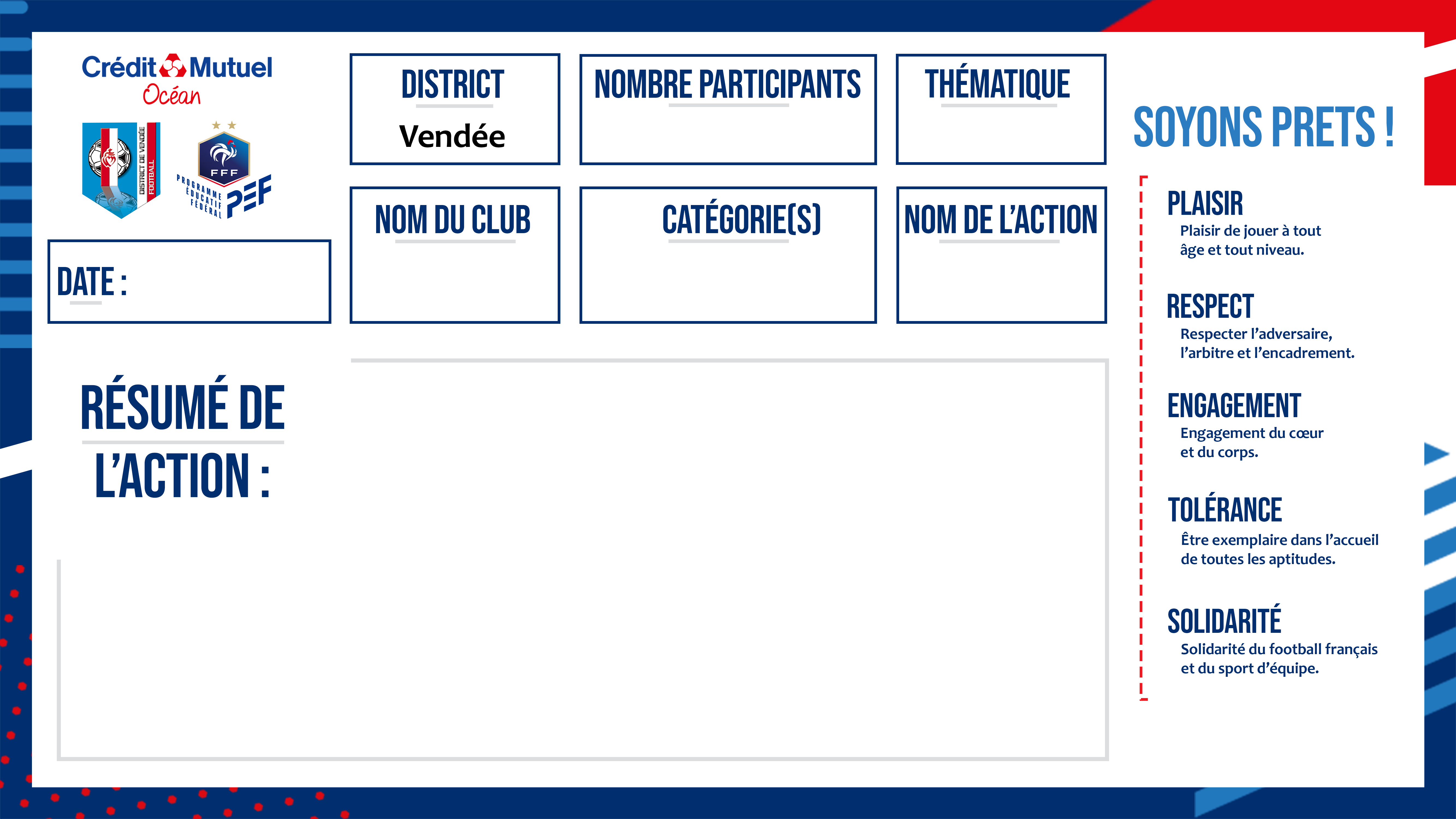 Règles de jeu et l’arbitrage
80
« règles de jeu »
Exemple
U6-U7-U8-U9
Les Sables FCOC
Pour cette action nous avons pris le support des matchs de fin d’entrainement pour commencer à instaurer les règles de jeu à nos jeunes. 
Rappel des noms (touche, corner, 6 mètres, coup d’envoi,…).
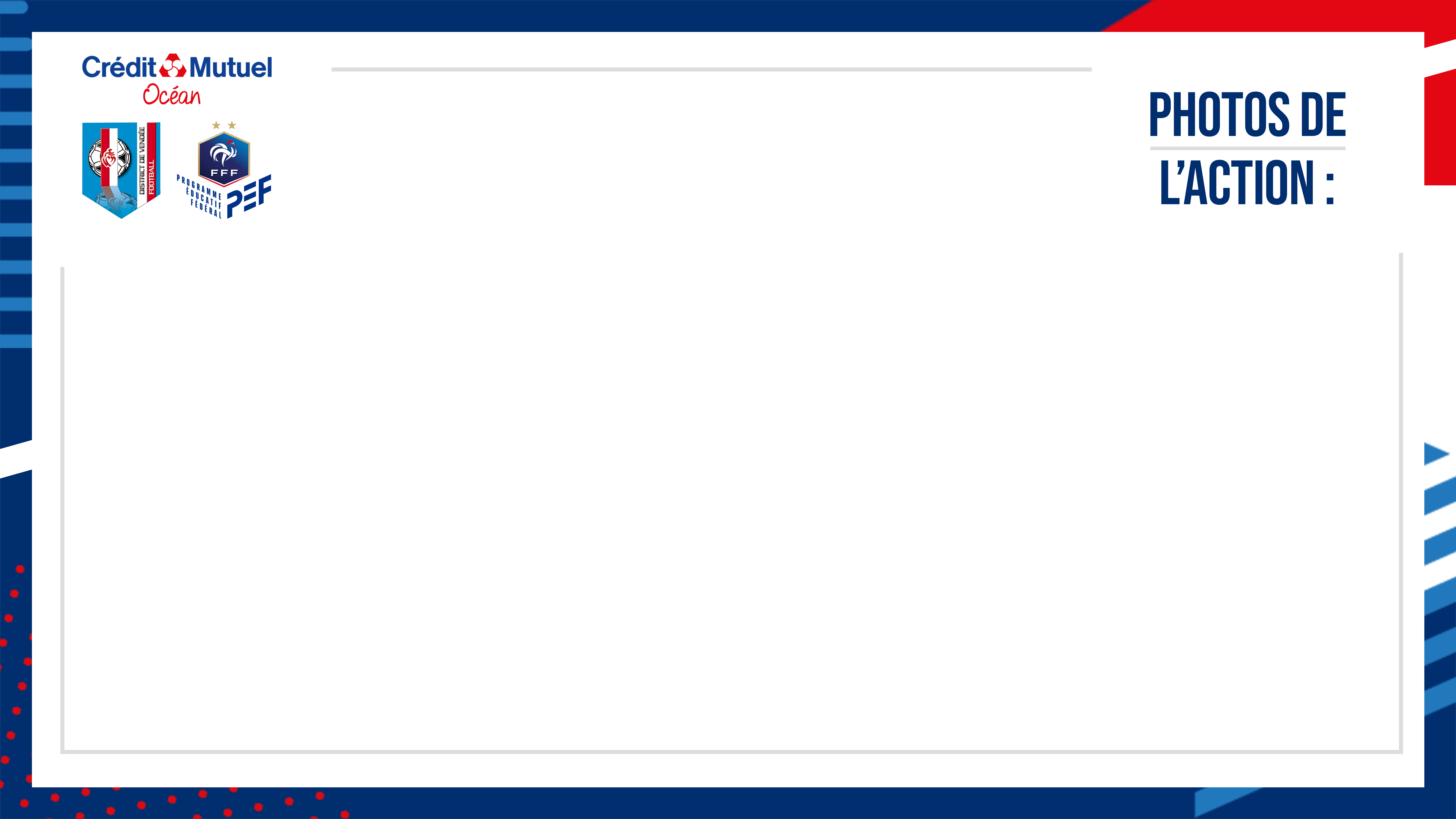 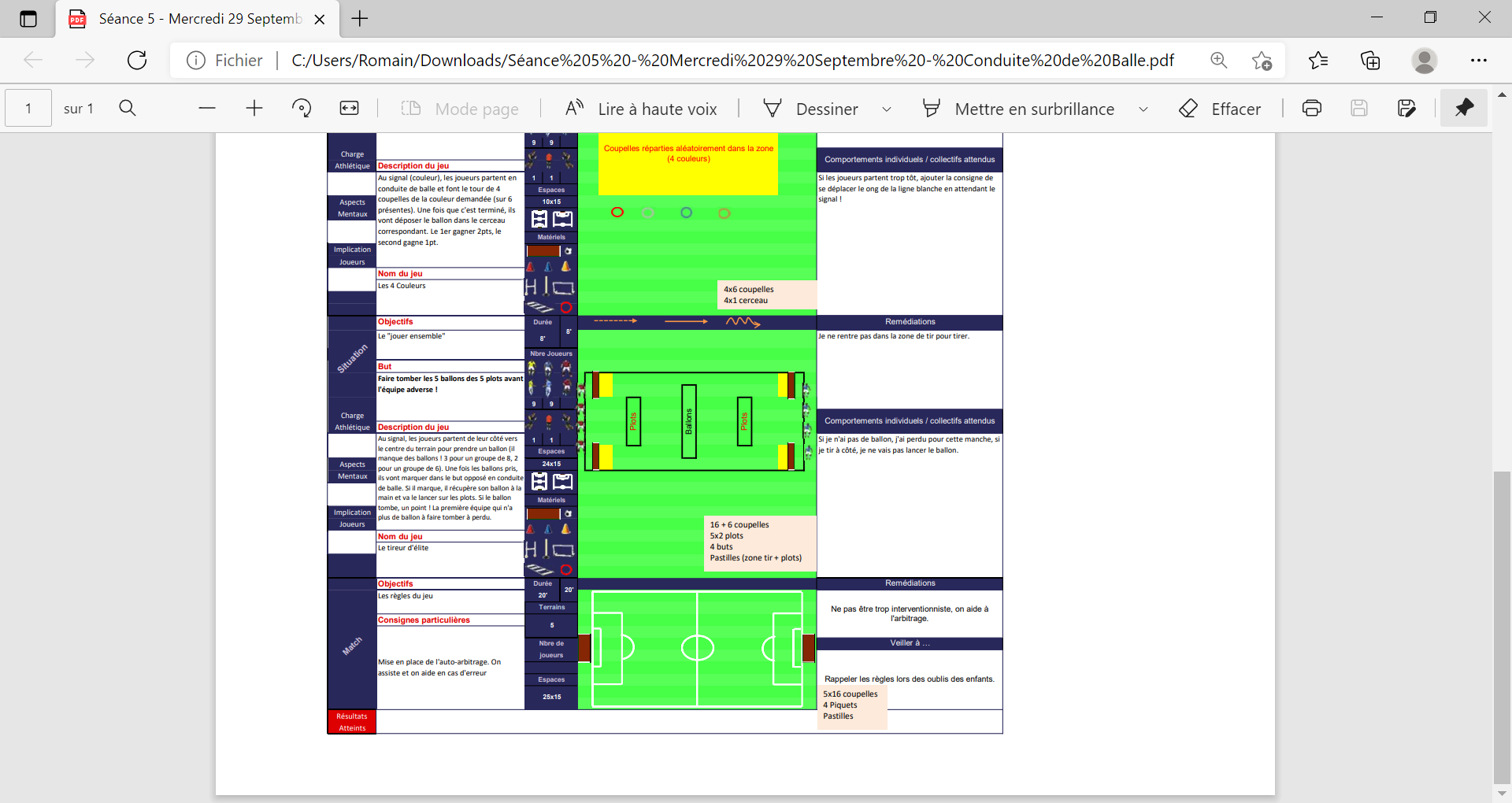 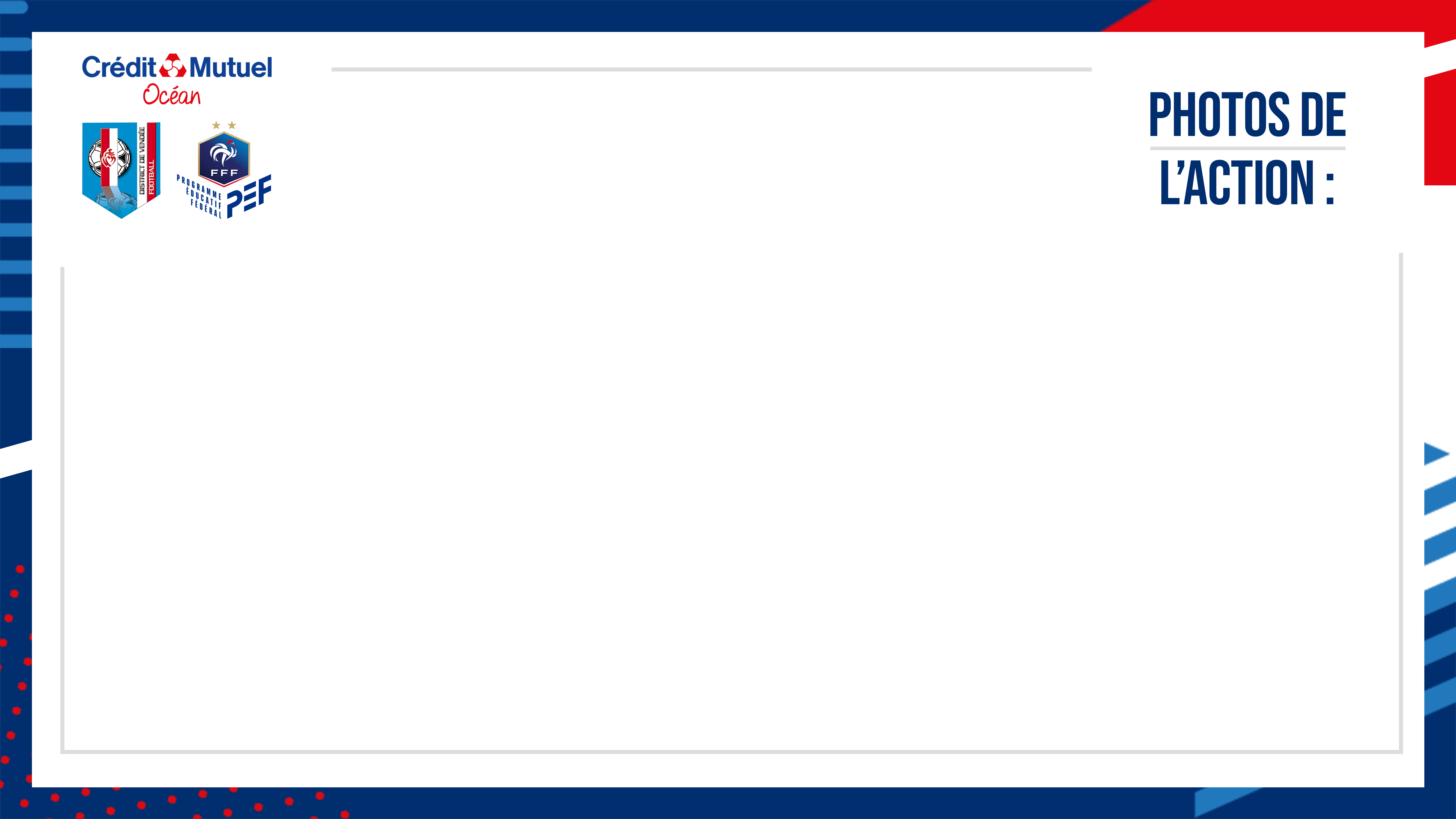 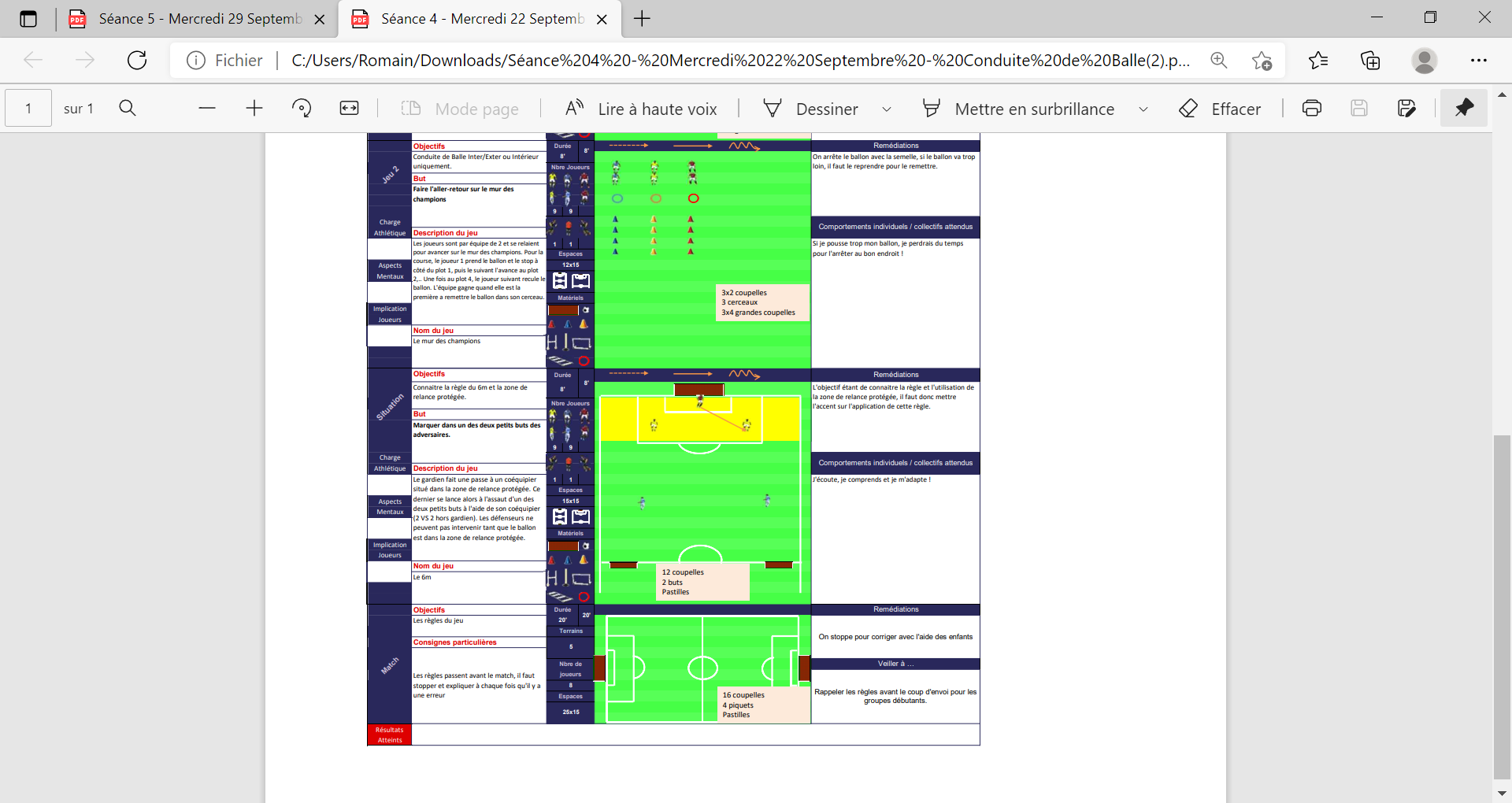